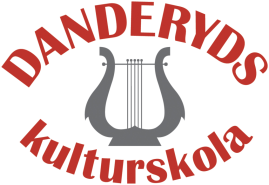 Ämnesplan Teater & Musikal
2016-10-11